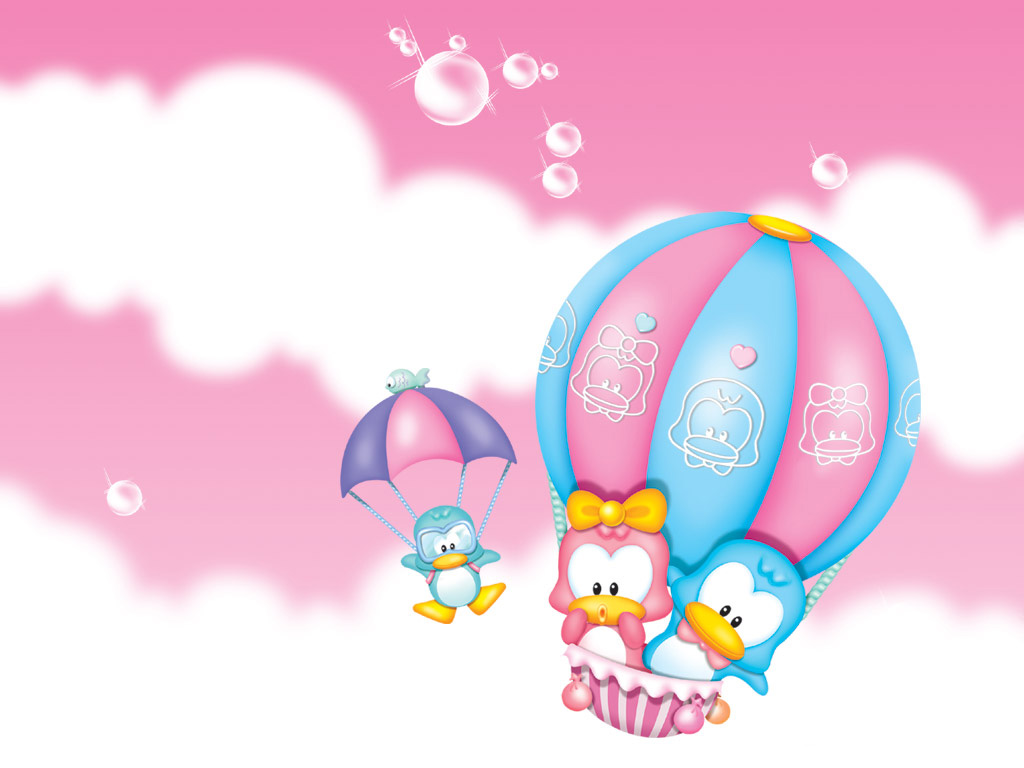 LĨNH VỰC PHÁT TRIỂN NHẬN THỨC
Động vật sống dưới nước
Con cá, con tôm, con cua
Giáo viên: Nguyễn Thị Hương Giang
Lớp : C2
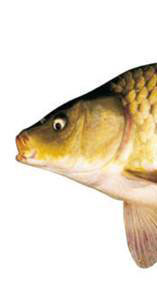 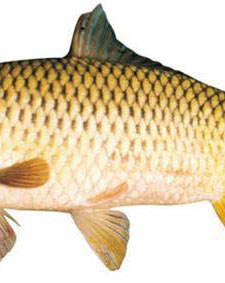 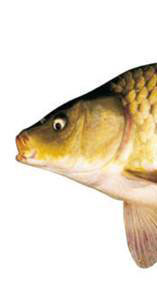 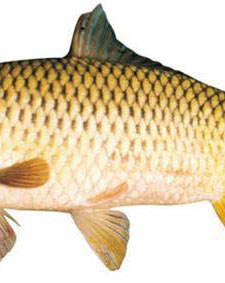 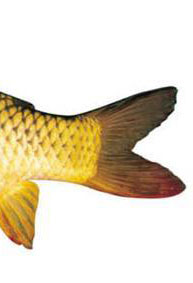 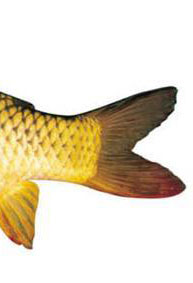 Cá chép
Mắt
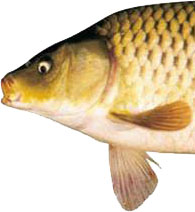 Miệng
Mang
Vẩy
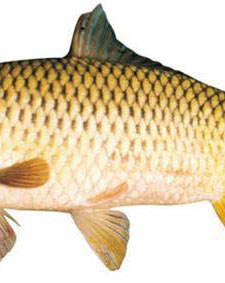 vây
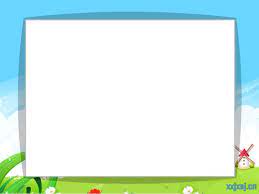 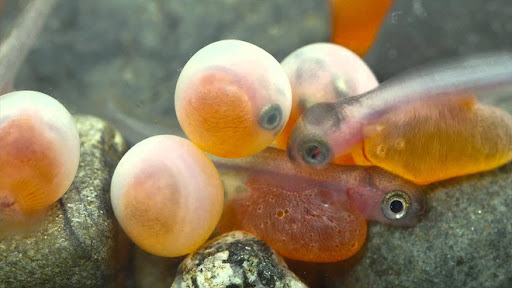 Cá đẻ trứng và trứng sẽ tạo thành con đấy.
- Cá sinh sản ra sao?
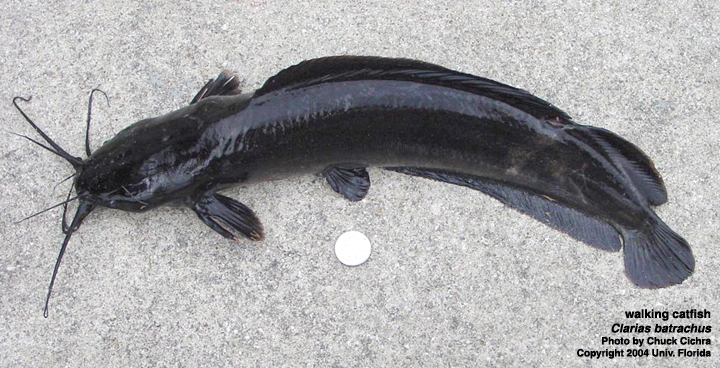 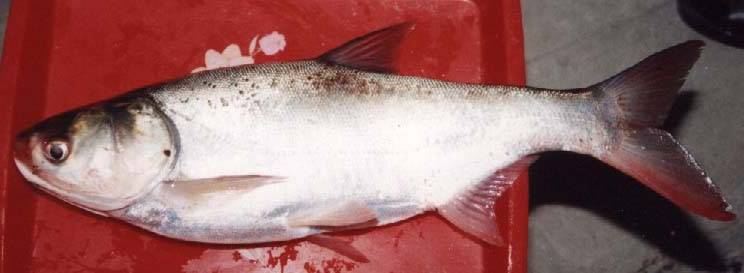 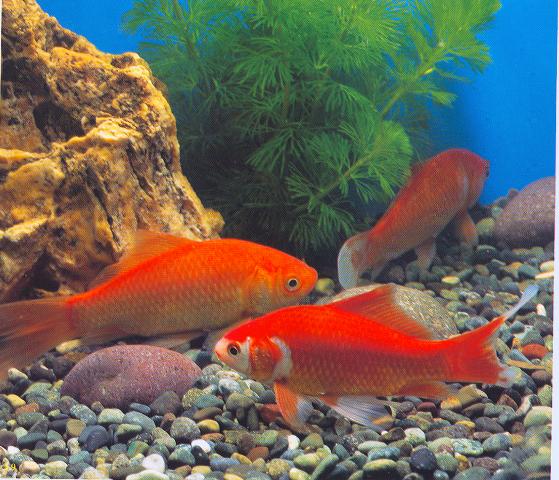 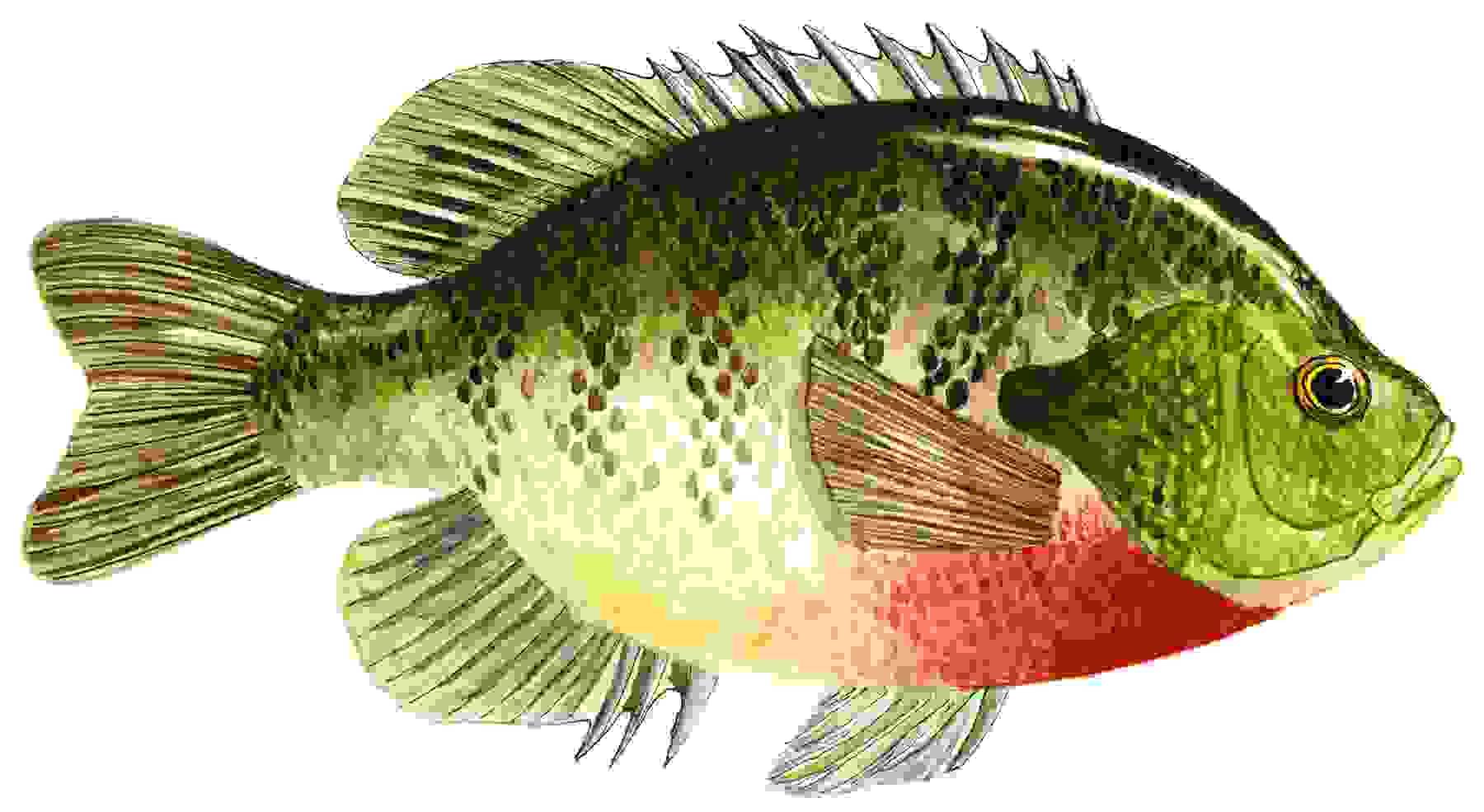 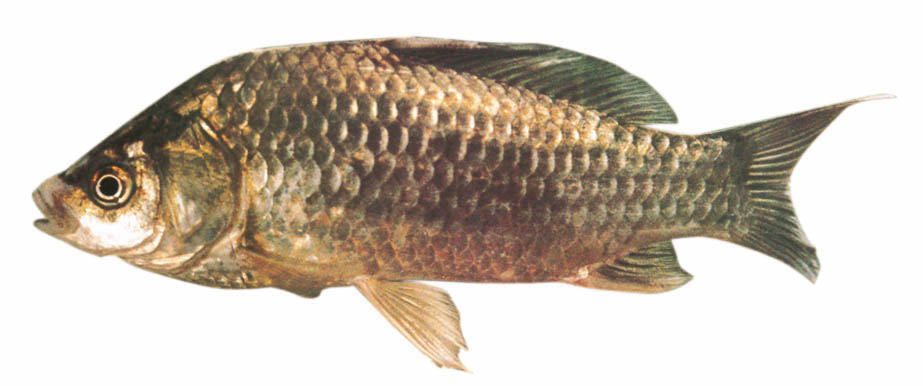 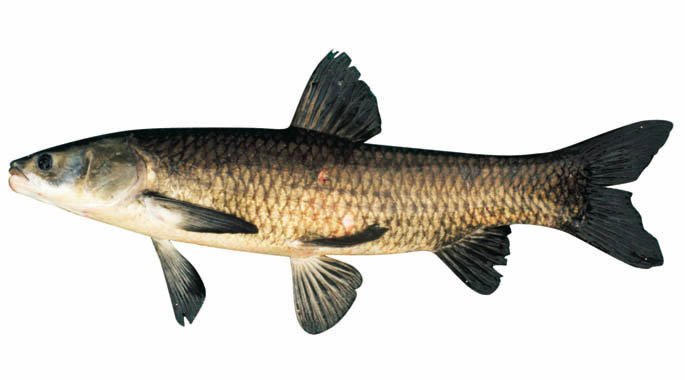 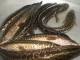 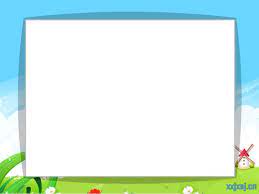 - Cá có lợi ích gì? Các con được ăn cá bao giờ chưa?
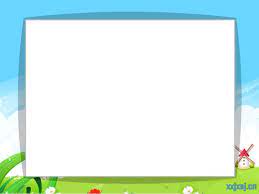 Làm thức ăn cho con người và động vật, làm cảnh. Cá  có nhiều vitamin D, E, canxi, omega-3, DHA… có lợi cho tim mạch, thị giác, tăng cường hệ miễn dịch, giúp xương chắc khỏe
=> Giáo dục dinh dưỡng sức khỏe cho trẻ: cá là loài động vật cung cấp rất nhiều chất đạm cho cơ thể, các con nhớ ăn cá để cho cơ thể khỏe mạnh nhé.
Các món ăn chế biến từ cá
Cá n­ướng
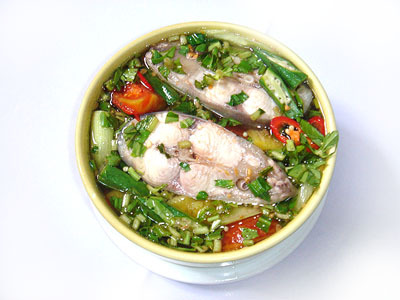 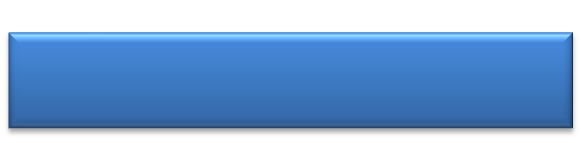 canh c¸
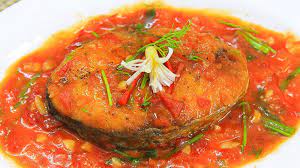 Cá sốt cà chua
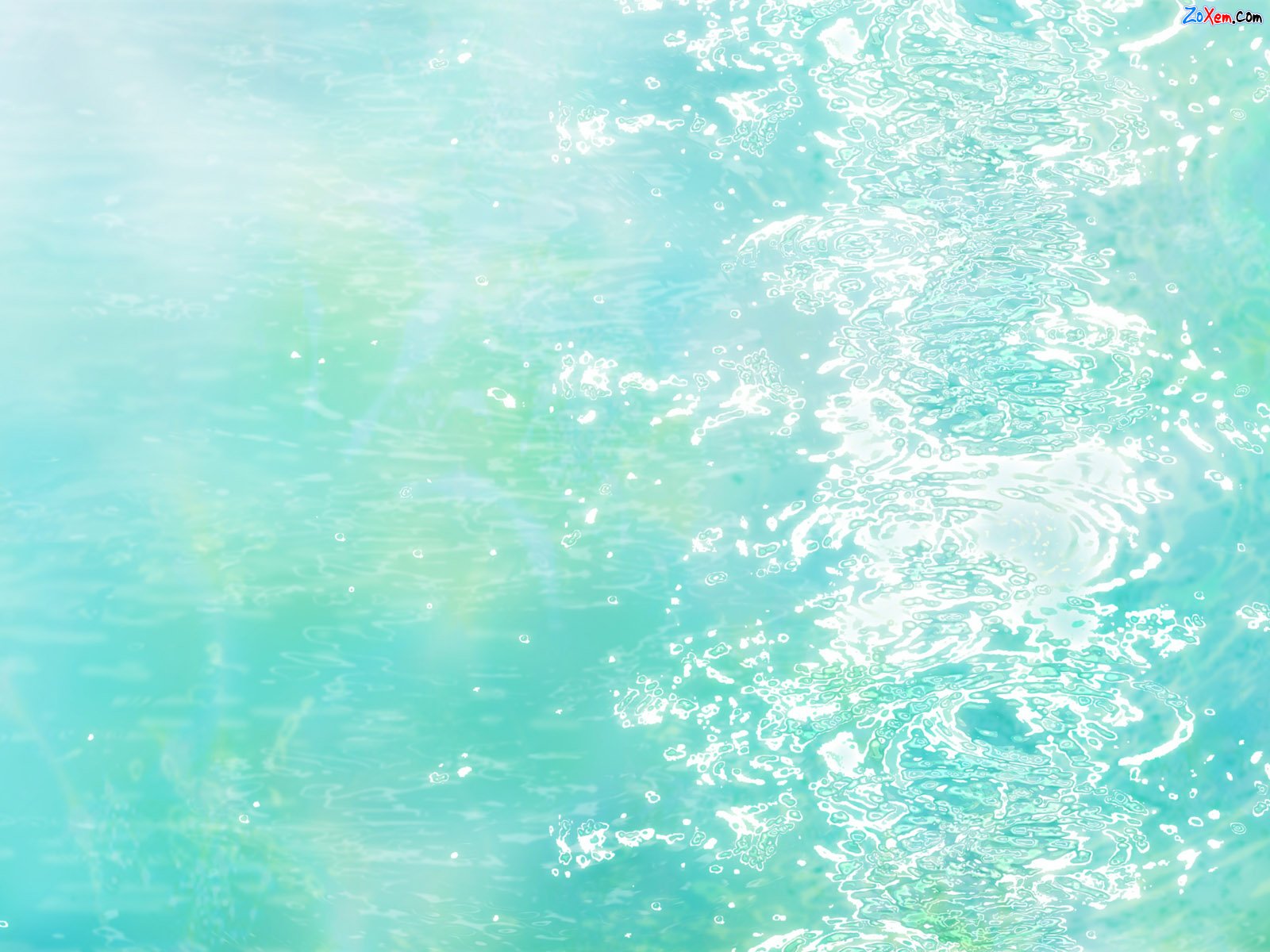 Më réng c¸c lo¹i c¸
Các loại cá nước ngọt
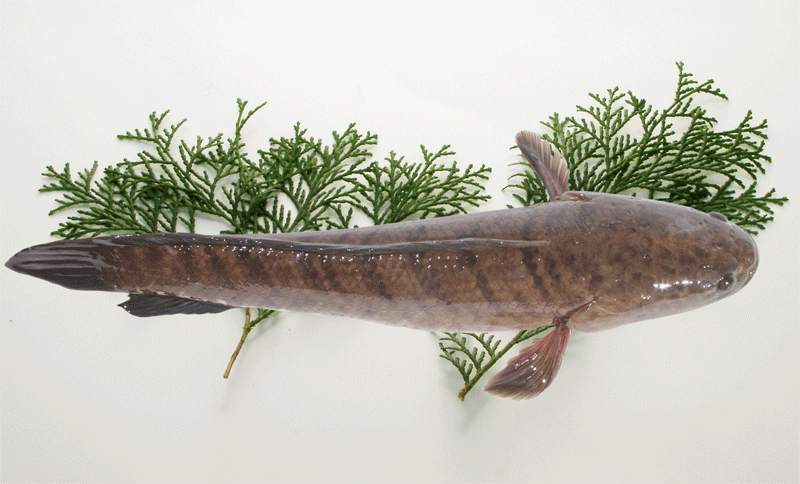 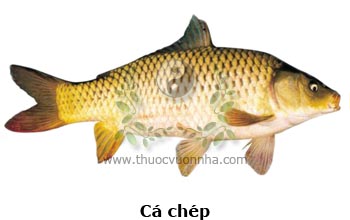 C¸ chÐp
C¸ qu¶
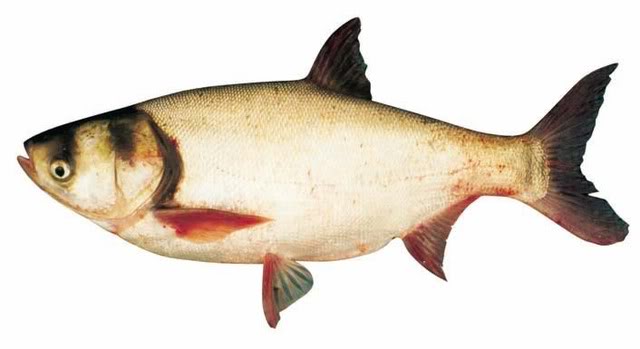 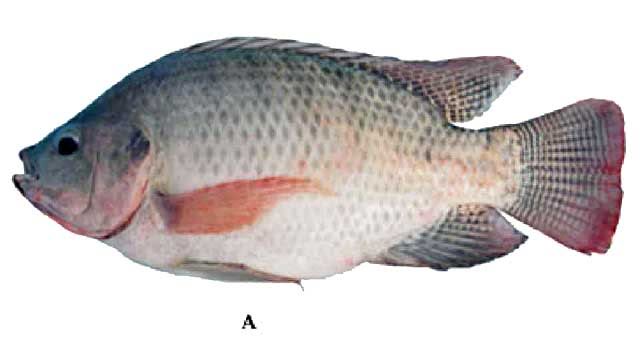 C¸ r« phi
C¸ mÌ
Các loại cá nước mặn
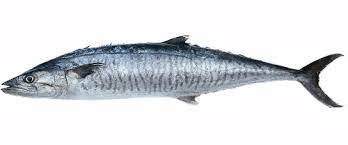 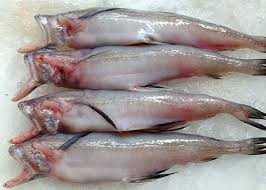 Cá khoai
Cá thu
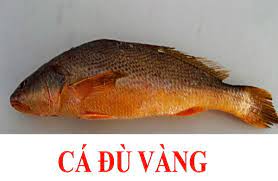 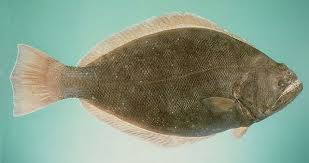 Cá đù
Cá bơn
Chân gần râu
Râu gần mắt
        Lưng còng co quắp
    Mà bơi rất tài ?   
 ( Là con gì? )
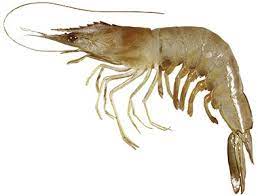 Con Tôm
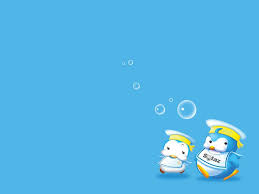 - Con tôm gồm có mấy phần?
Phần đầu ngực
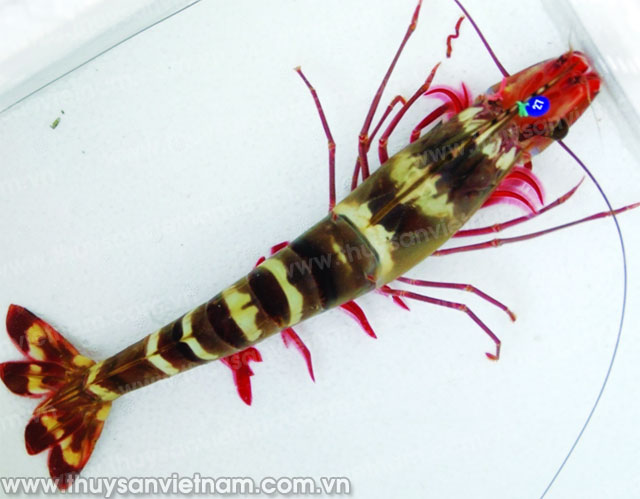 Phần bụng
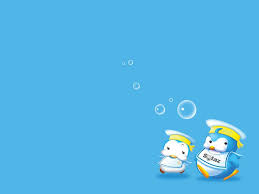 -  Phàn đầu - ngực tôm gồm có những gì?
Mắt tôm
Miệng
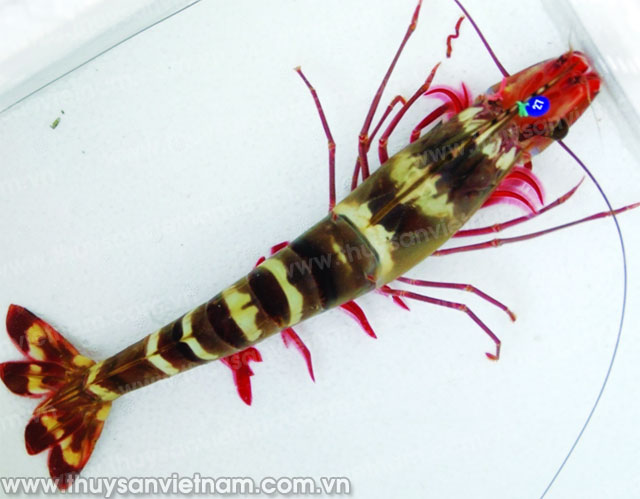 Chân ngực
Chân hàm
Râu tôm
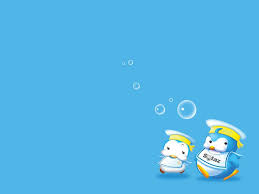 -  Phàn bụng tôm gồm có những gì?
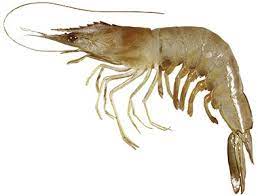 Chân bụng
Tấm lái
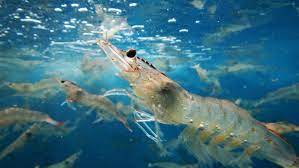 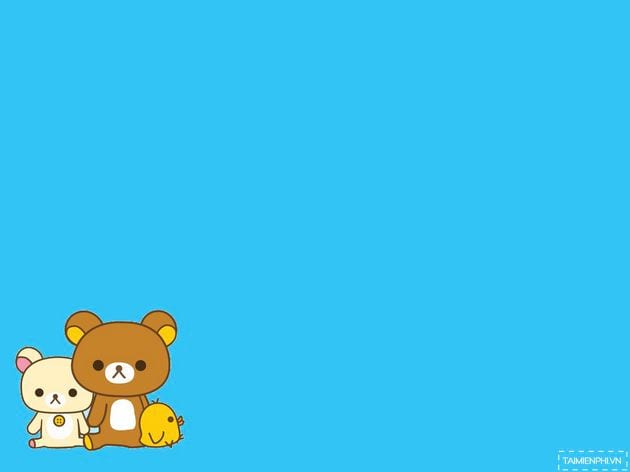 - Con tôm sống ở đâu?
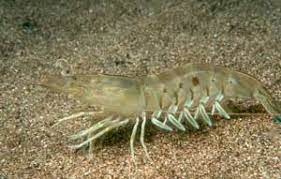 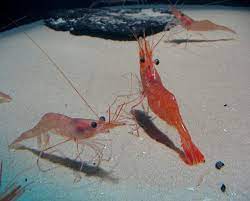 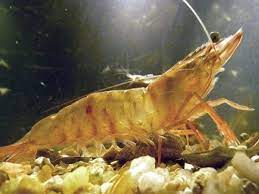 - Con tôm bơi được nhờ cái gì?
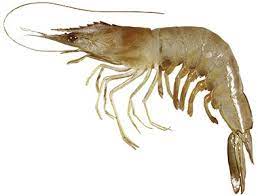 Con tôm có chân nhỏ dài, râu gần mắt, lưng cong, bơi lùi rất tài. Có những loài tôm sống ở môi trường ao, hồ, sông. Có những loài tôm sống ở biển. Tôm là nguồn thực phẩm cung cấp chất đạm.
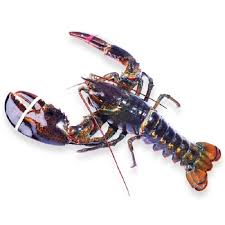 T«m hïm
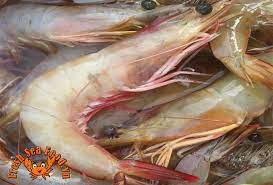 Tôm he
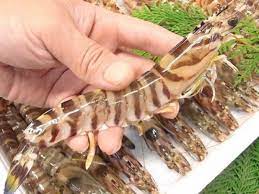 Tôm vằn biển
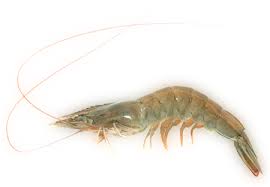 Tôm thẻ chân trắng
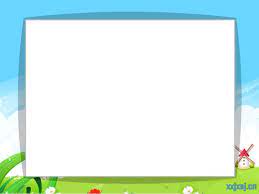 - Tôm có ích lợi gì?
Các món ăn chế biến từ tôm
Tôm chiên
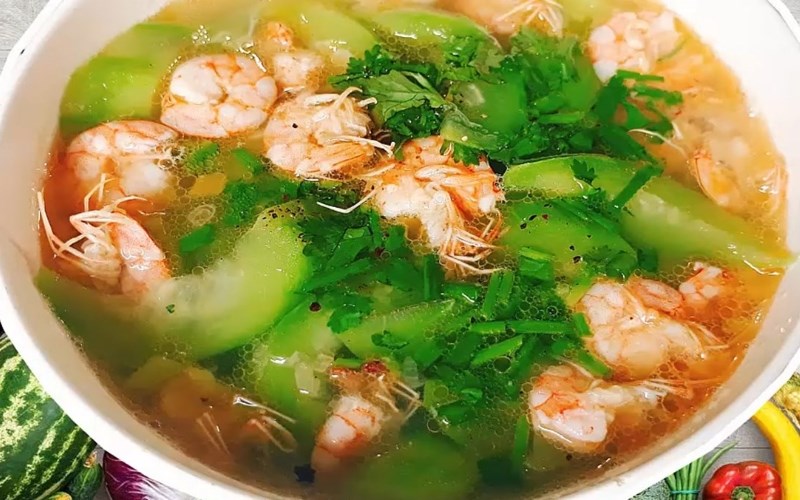 Tôm nấu cạn
Tôm chiên
Tôm xào
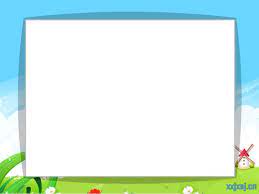 - Con gì tám cẳng 2 càng. Một mai 2 mắt bò bằng tám chân?
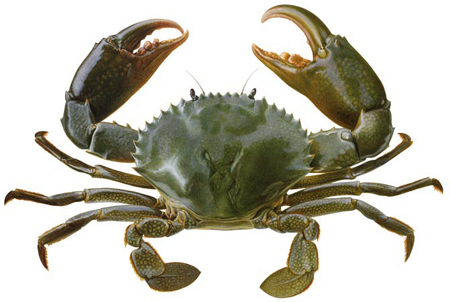 Con cua
- Các con có nhận xét gì về con cua?
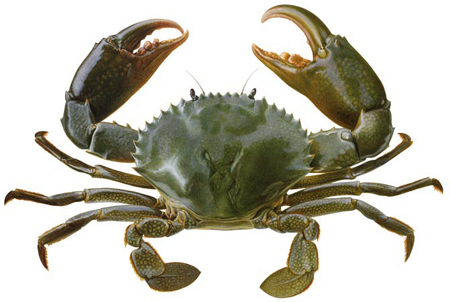 - Con cua có những đặc điểm gì?
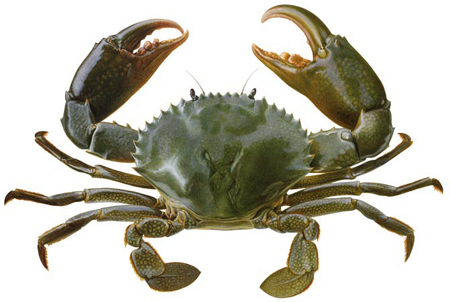 Mắt
Càng cua
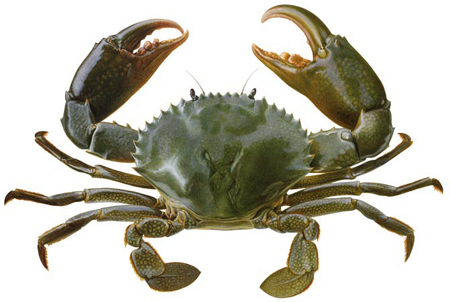 Mai cua
Chân
Càng cua như thế nào? Và càng cua dùng để làm gì?
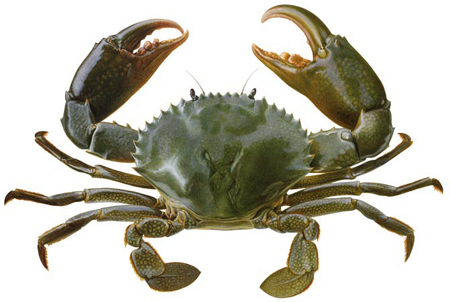 Mai cua như thế nào?
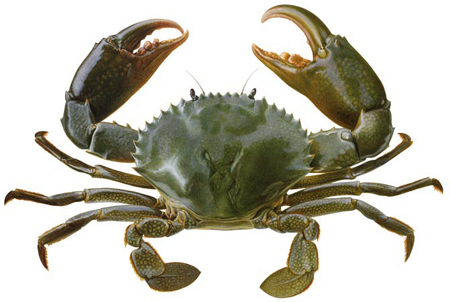 Con cua bò bằng gì? Và bò như thế nào
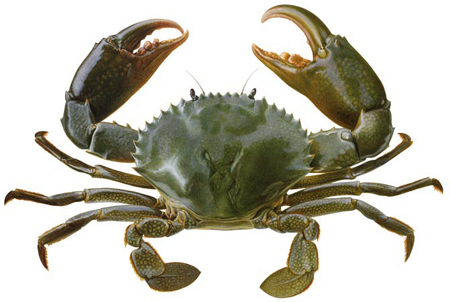 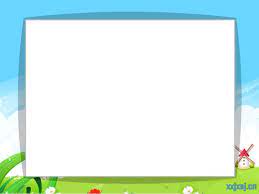 - Con cua sống ở đâu?
=> Cô khái quát: Con cua có 8 cẳng 2 càng, mai cua rất cứng vì để bảo vệ cho cua đấy. Cua khi di chuyển bằng chân và di chuyển ngang. Thức ăn chủ yếu là rong rêu,nó để trứng sau đó nở thành cua con Nơi nó sống chủ yếu là dưới nước, trong hang
Một số loại cua
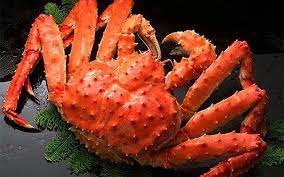 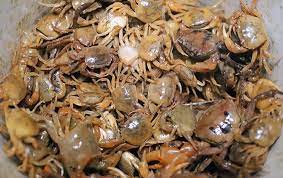 Cua alaska
Cua đồng
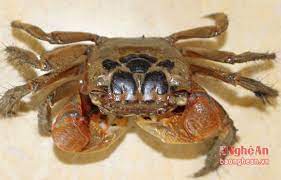 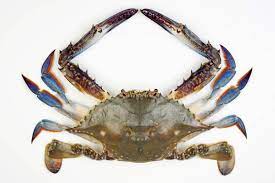 Con ghẹ
Con cáy
- Cua dùng để nấu những món gì?
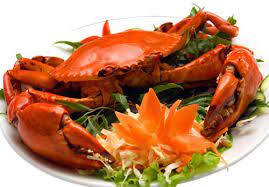 Cua hấp
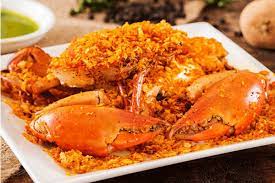 Cua rang muối
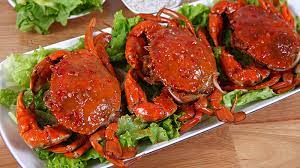 Cua rang me
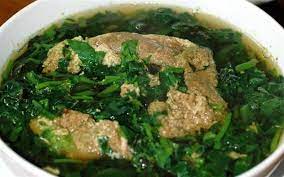 Canh cua
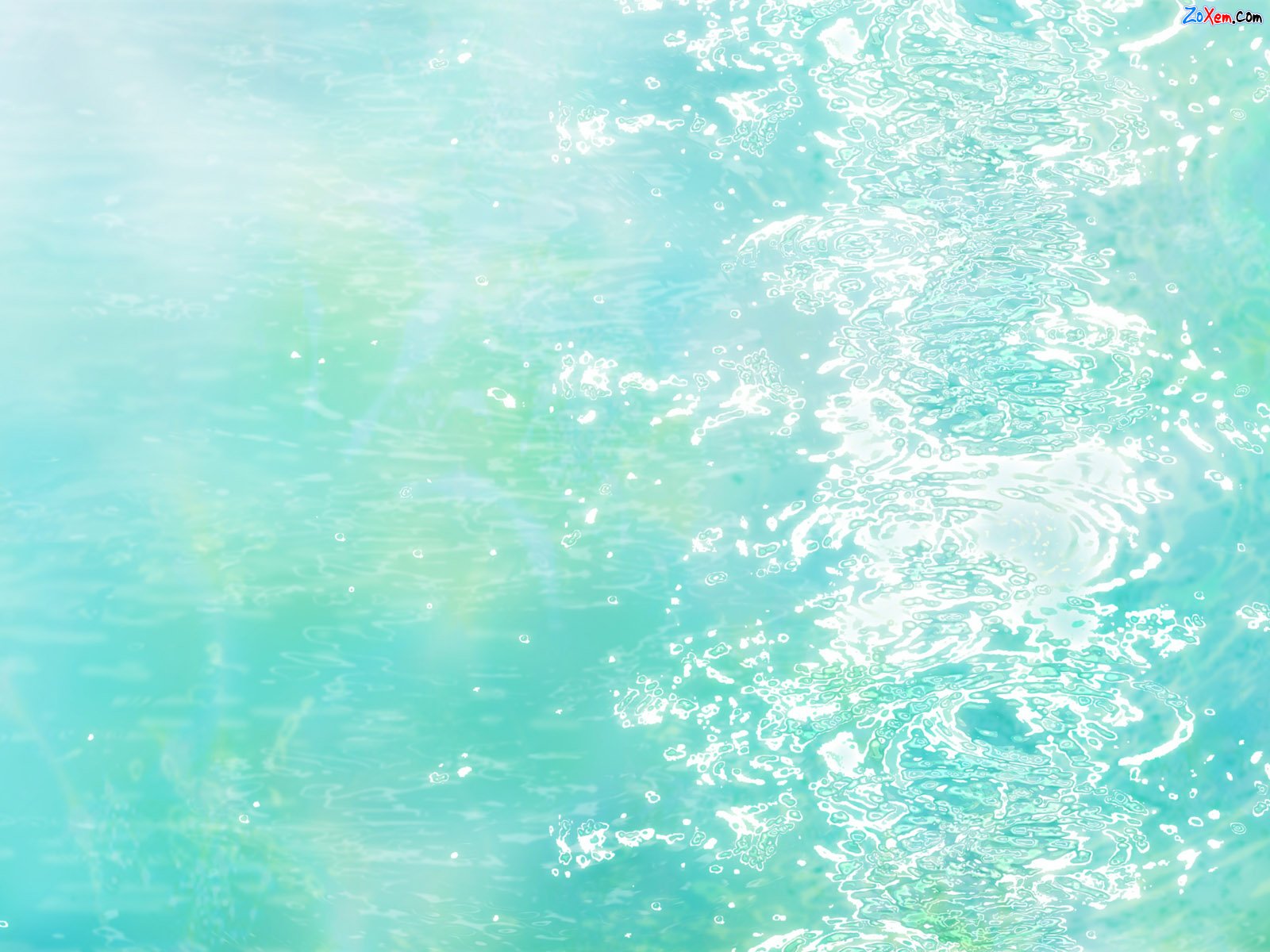 So s¸nh
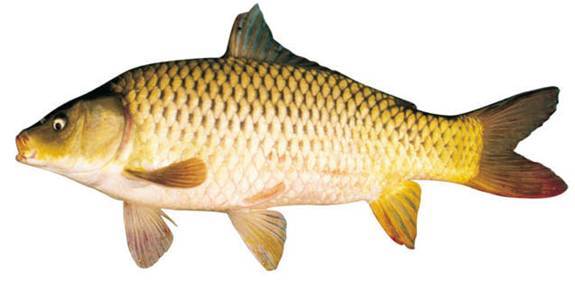 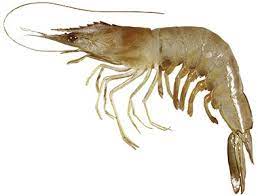 Con cá chép 	   Con tôm
+ Giống nhau: Đều là con vật sống dưới nước, đều ăn rong rêu và các con vật nhỏ và là con vật đẻ trứng.
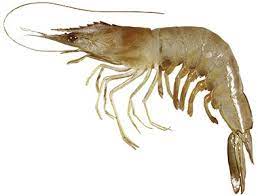 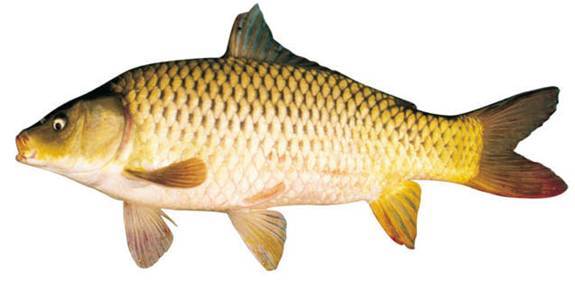 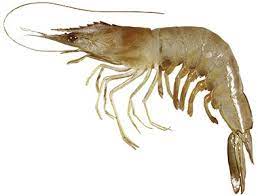 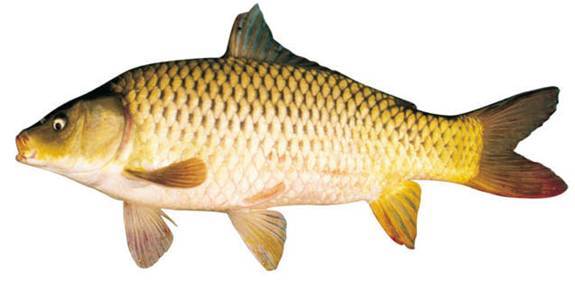 - Con tôm có nhiều chân, có vỏ, thân cong.
- Con cá có vảy, có vây, cá thở bằng mang.
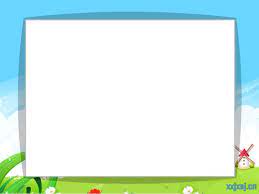 - Ngoài những con vật cô con mình vừa tìm hiểu trên còn có những con vật nào sống dưới nước nữa?
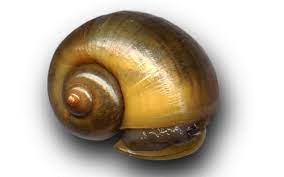 Con ốc
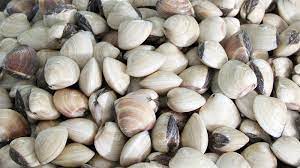 Con ngao
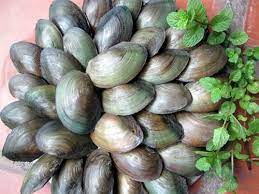 Con trai
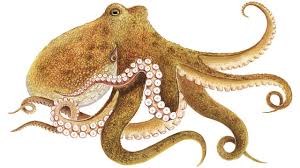 Con bạch tuộc
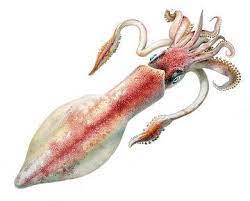 Con mực
Trò chơi: Ai tinh mắt
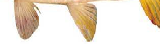 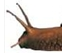 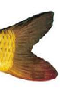 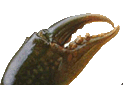 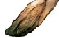 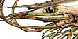 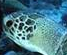 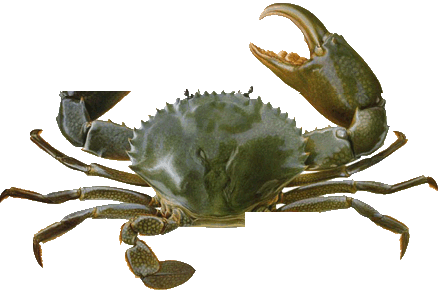 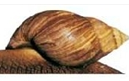 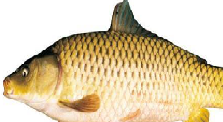 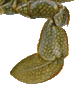 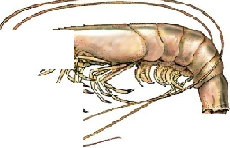 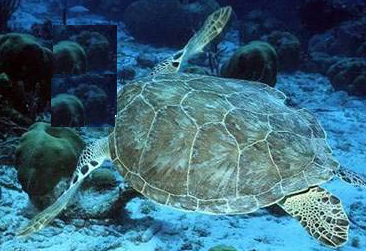 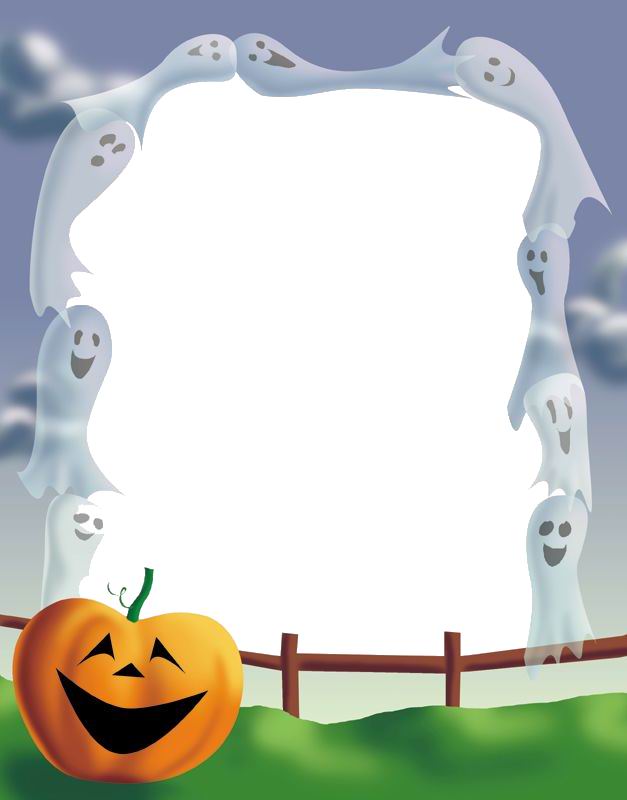 Trò chơi: 
Khoanh tròn con vật sống dưới nước